Photon Acceleration in the Ionization Front of a Flying Focus
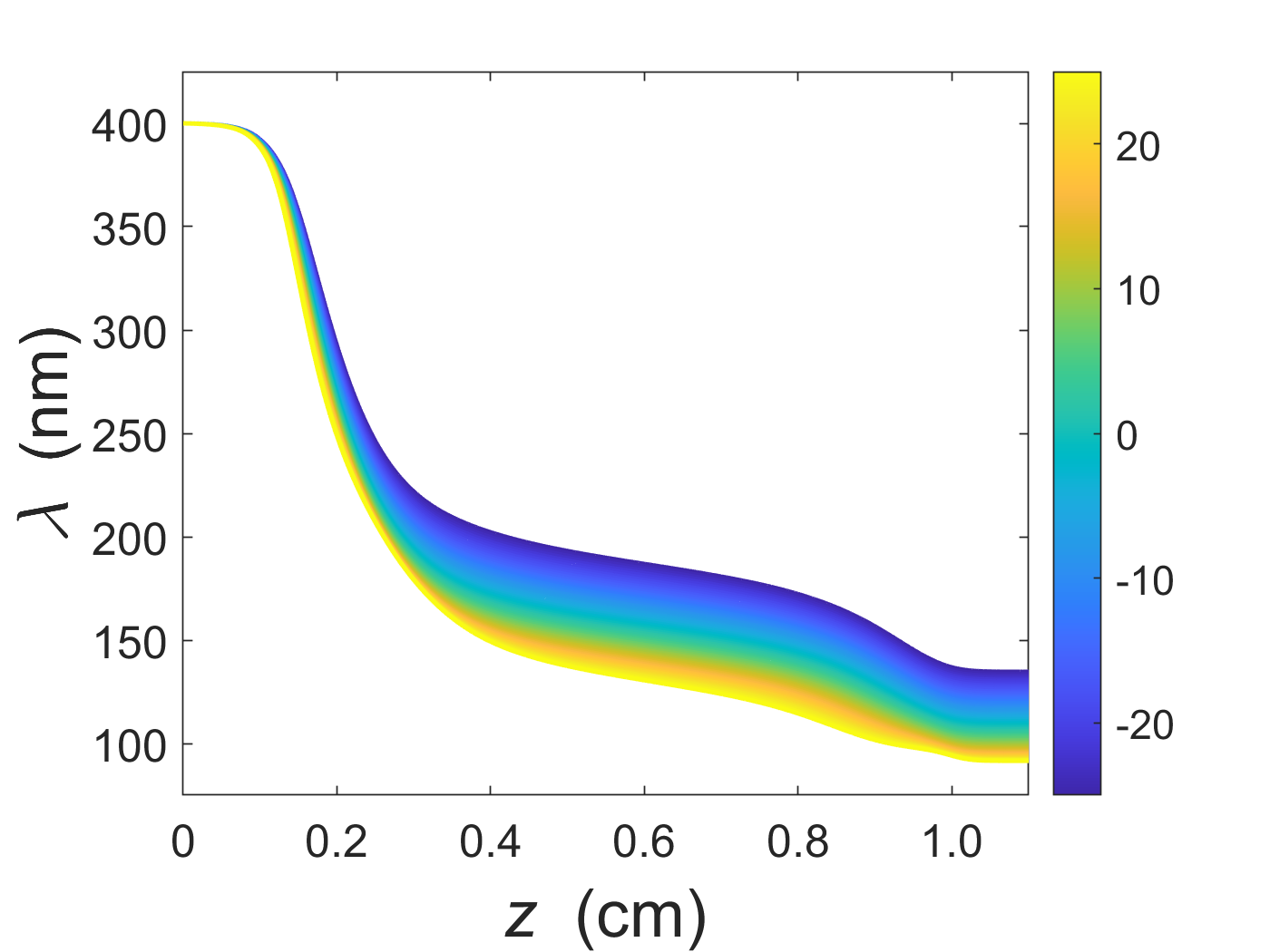 60th Annual Meeting of the American Physical Society Division of Plasma PhysicsPortland, Oregon, USANovember 5-9, 2018
A. Howard, D. Turnbull, 
A. Davies, D.H. Froula, 
and J.P. Palastro
University of RochesterLaboratory for Laser Energetics
DOE Grant No. DE-SC0019135
Collaborators
A. Howard, D. Turnbull, A. Davies, D.H. Froula, and J.P. Palastro
University of Rochester
Laboratory for Laser Energetics

DOE OFES Grant No. DE-SC0019135
This material is based upon work supported by the Department of Energy National Nuclear Security Administration under Award Number DE-NA0003856.
Summary
A flying focus pulse can trigger an ionization front that upshifts photons from the optical to the extreme ultraviolet (XUV)
The theory of photon acceleration is well developed, but experiments have long suffered from several recurrent problems

The flying focus effectively eliminates three of the most common problems

For short pulses, simulations of photon acceleration in a flying focus demonstrate frequency conversion from the optical to the XUV

This method can be scaled to produce even larger frequency shifts
Reliable sources of XUV radiation are essential to a numberof growing scientific fields
XUV radiation (10 to 120 nm) is becoming increasingly important for HEDdiagnostics, material ablation1, nano-machining, and photolithography

Sources are difficult to produce; traditional methods include four-wave mixing, high harmonic generation, and XUV lasing/line emission in Xe/Sn/Li plasmas2

Each of these methods has limitations in either tunability, monochromaticity, spatial coherence, divergence, or efficiency
1Tanaka, N., et al. Journal of Physics: Conference Series. Vol. 688. No. 1. IOP Publishing, 2016.2Banine, Vadim, et al. Journal of Physics D: Applied Physics 37.23 (2004): 3207.
Photon acceleration occurs in a time-varying refractive index, such as an ionization wave (IW)
vIW < c
Linear Approx.
Photon acceleration occurs in a time-varying refractive index, such as an ionization wave (IW)
vIW < c
Linear Approx.
Photon acceleration occurs in a time-varying refractive index, such as an ionization wave (IW)
vIW < c
Linear Approx.
If vIW < c, accelerated photons outpace the ionization front
An ionization wave travelling at the speed of light in vacuumcan continually upshift frequency
vIW < c
vIW < c
Linear Approx.
An ionization wave travelling at the speed of light in vacuumcan continually upshift frequency
vIW < c
vIW < c
Linear Approx.
An ionization wave travelling at the speed of light in vacuumcan continually upshift frequency
vIW < c
vIW < c
Linear Approx.
If vIW = c, photons upshift to significantly higher frequencies
The flying focus (FF) can produce ionization waves of arbitrary velocity (IWAVs)
A chirped pulse sent through a chromatic lens will create a moving or “flying” focus1
1D. H. Froula, et al., Nat. Photonics 12, 262-265 (2018)
The flying focus (FF) can produce ionization waves of arbitrary velocity (IWAVs)
A chirped pulse sent through a chromatic lens will create a moving or “flying” focus1

A negative chirp can create a focus that counter-propagates with respect to the drive pulse at c
1D. H. Froula, et al., Nat. Photonics 12, 262-265 (2018)
The flying focus (FF) can produce ionization waves of arbitrary velocity (IWAVs)
A chirped pulse sent through a chromatic lens will create a moving or “flying” focus1

A negative chirp can create a focus that counter-propagates with respect to the drive pulse at c
1D. H. Froula, et al., Nat. Photonics 12, 262-265 (2018)
The flying focus (FF) can produce ionization waves of arbitrary velocity (IWAVs)
A chirped pulse sent through a chromatic lens will create a moving or “flying” focus1

A negative chirp can create a focus that counter-propagates with respect to the drive pulse at c

If the pulse has sufficient intensity to ionize, the flying focus will create an IWAV traveling at c
1D. H. Froula, et al., Nat. Photonics 12, 262-265 (2018)
A counterpropagating IWAV travelling at the speed of light in vacuum eliminates three of the most common limitations of a photon accelerator
Ensures accelerated photons cannot outrun the ionization front

Mitigates ionization refractionof the drive pulse

Extends interaction distance long past the Rayleigh rangeof the drive pulse
The self-consistent profile of the IWAV was determined using a propagation simulation1
Propagation equation (in moving frame):
ionization and IB energy losses
plasma 
refraction
diffraction
spatiotemporal
modifications
1J. P. Palastro, et al. Phys. Rev. A 97, 033835 (2018).
The self-consistent profile of the IWAV was determined using a propagation simulation1
Propagation equation (in moving frame):
ionization and IB energy losses
plasma 
refraction
diffraction
spatiotemporal
modifications
Electron density:
3-body recombination
field ionization
radiative recombination
collisional ionization
1J. P. Palastro, et al. Phys. Rev. A 97, 033835 (2018).
The self-consistent profile of the IWAV was determined using a propagation simulation1
Propagation equation (in moving frame):
Laser: 2ω Ti:sapphire
ionization and IB energy losses
plasma 
refraction
diffraction
spatiotemporal
modifications
Electron density:
3-body recombination
field ionization
radiative recombination
collisional ionization
1J. P. Palastro, et al. Phys. Rev. A 97, 033835 (2018).
The self-consistent profile of the IWAV was determined using a propagation simulation1
Propagation equation (in moving frame):
Laser: 2ω Ti:sapphire
Medium: H2 gas jet
ionization and IB energy losses
plasma 
refraction
diffraction
spatiotemporal
modifications
Electron density:
3-body recombination
field ionization
radiative recombination
collisional ionization
1J. P. Palastro, et al. Phys. Rev. A 97, 033835 (2018).
The electron density is roughly uniform along the length of the photon accelerator, with a sharp gradient throughout
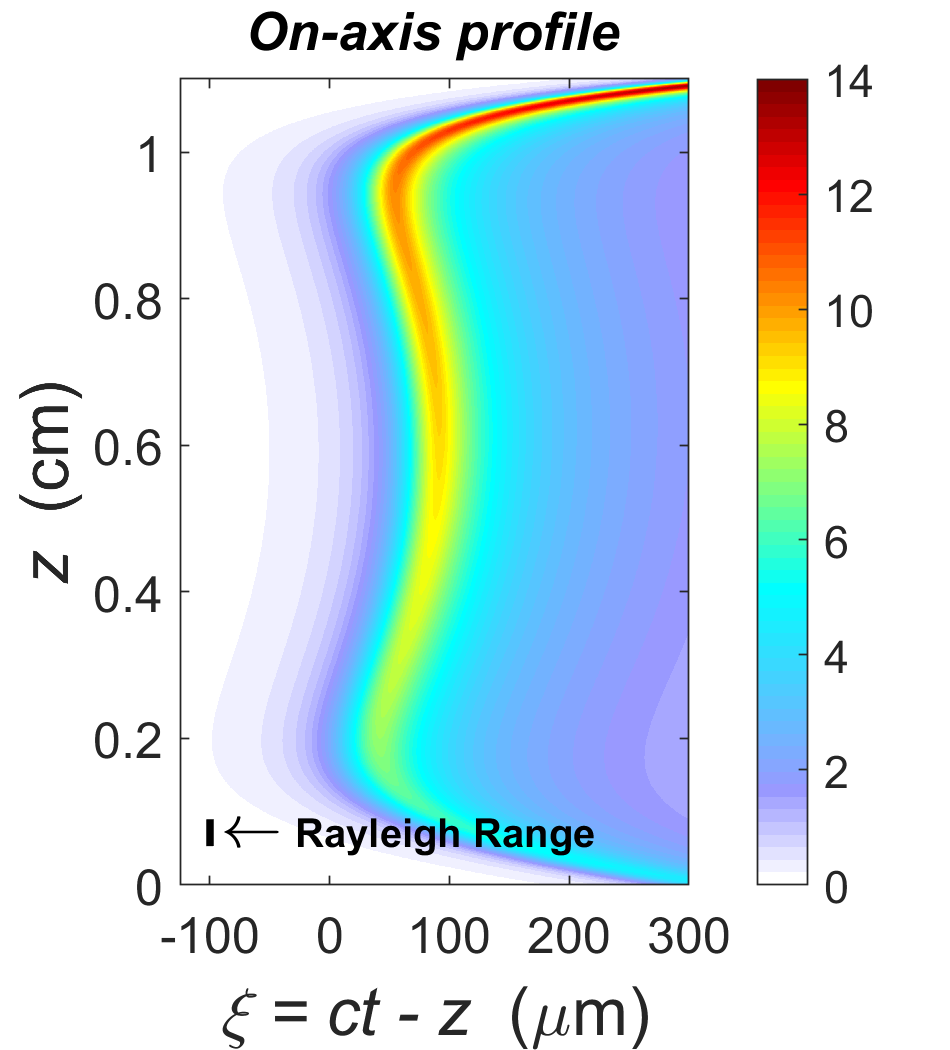 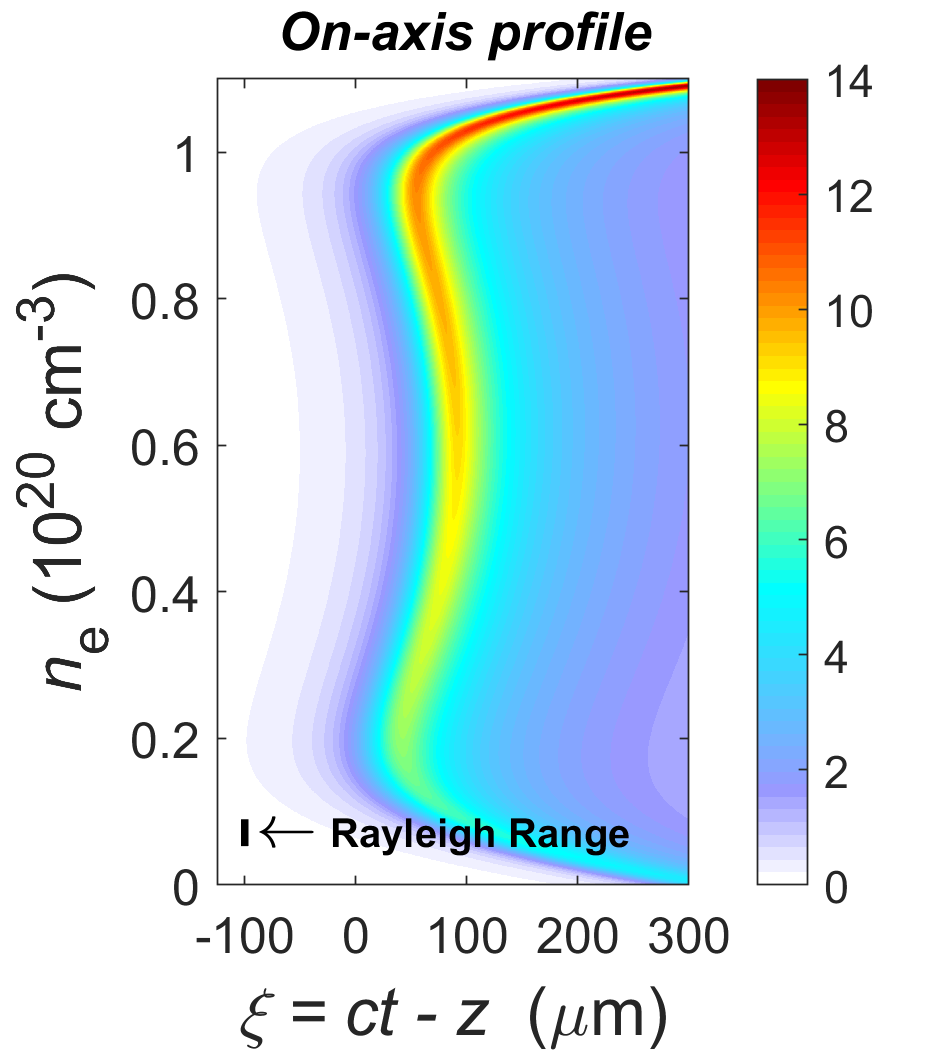 The electron density is roughly uniform along the length of the photon accelerator, with a sharp gradient throughout
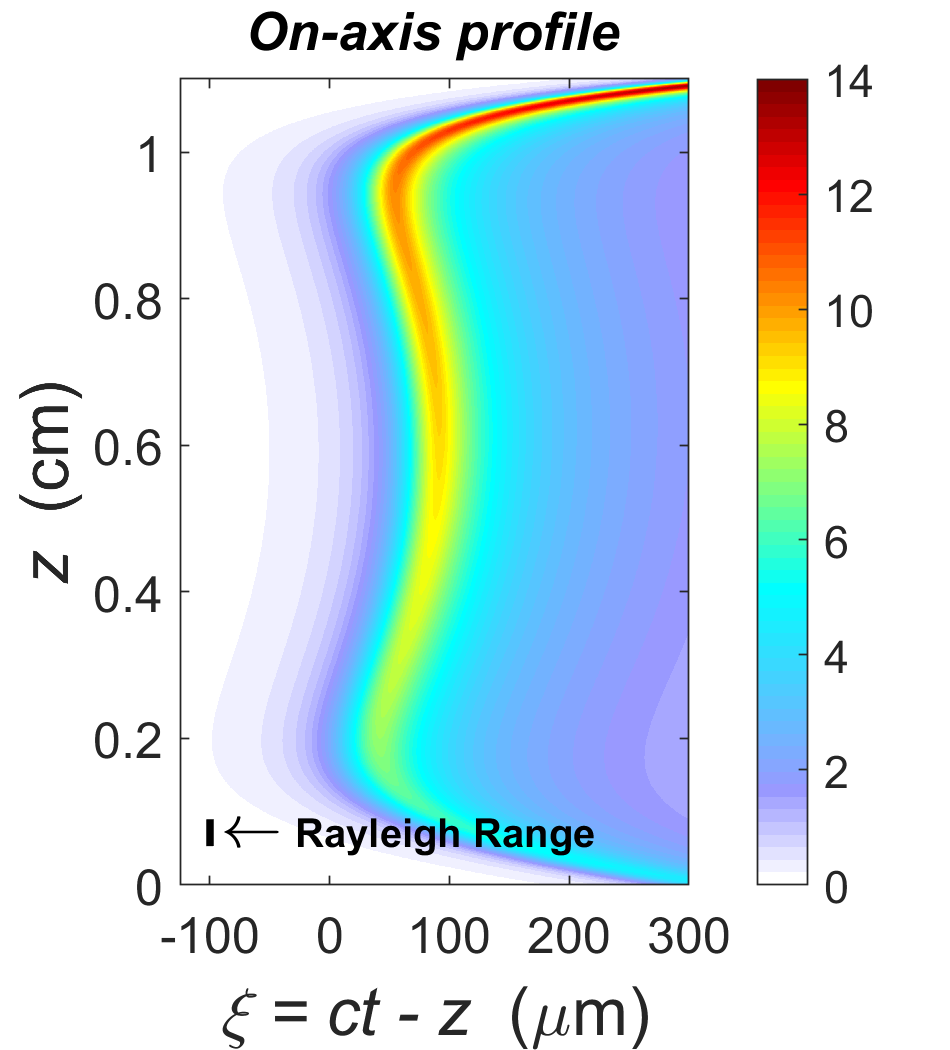 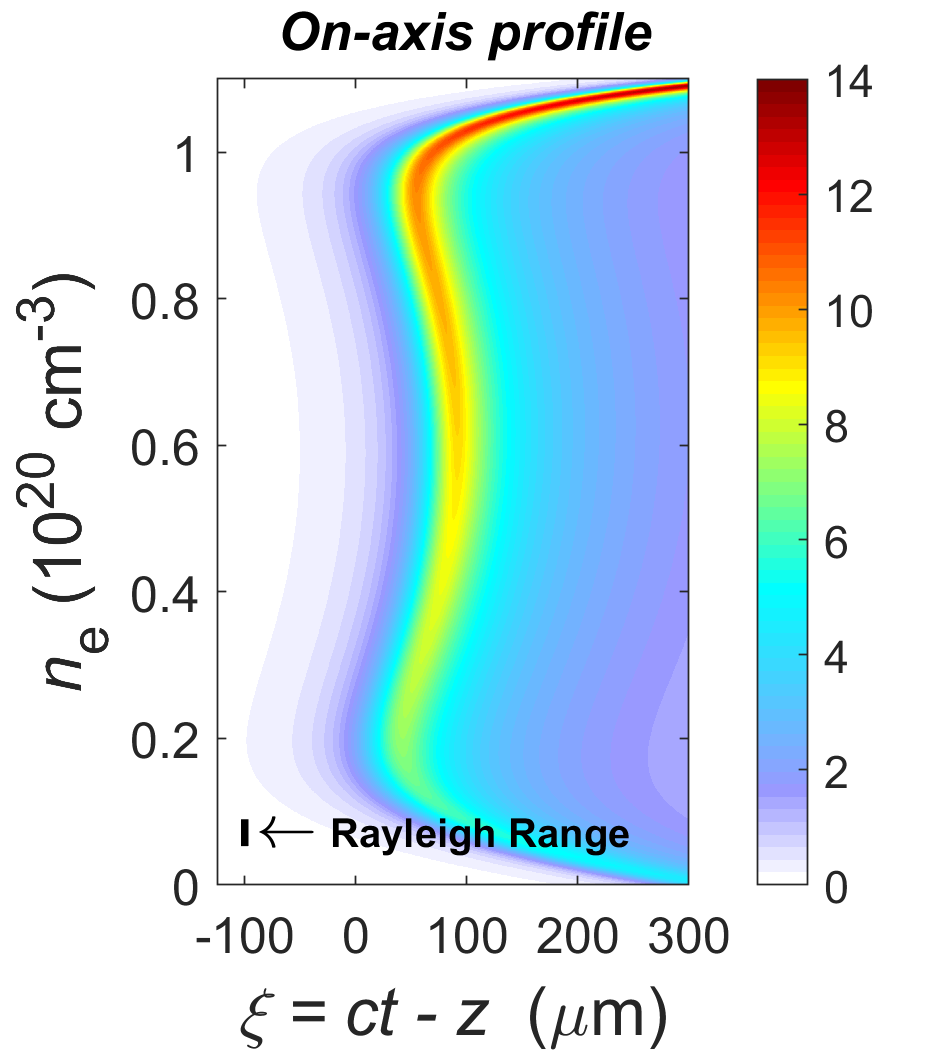 The electron density is roughly uniform along the length of the photon accelerator, with a sharp gradient throughout
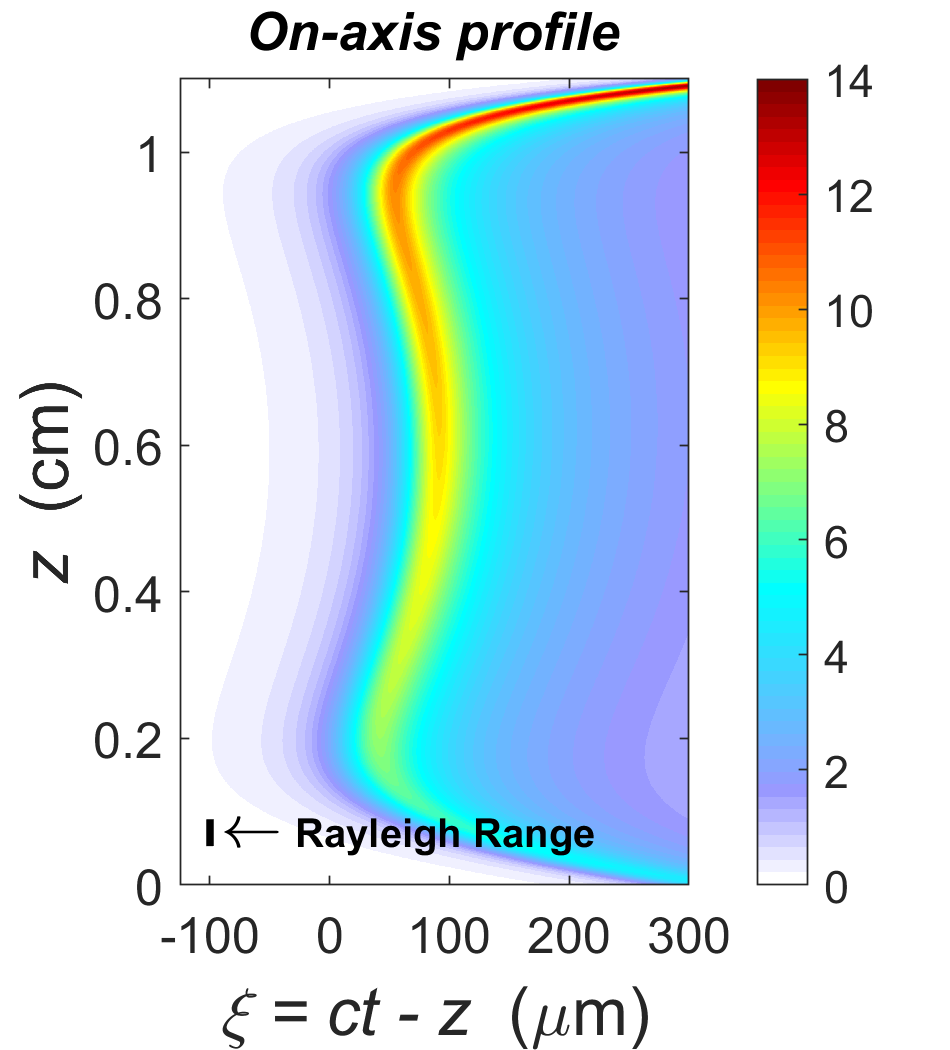 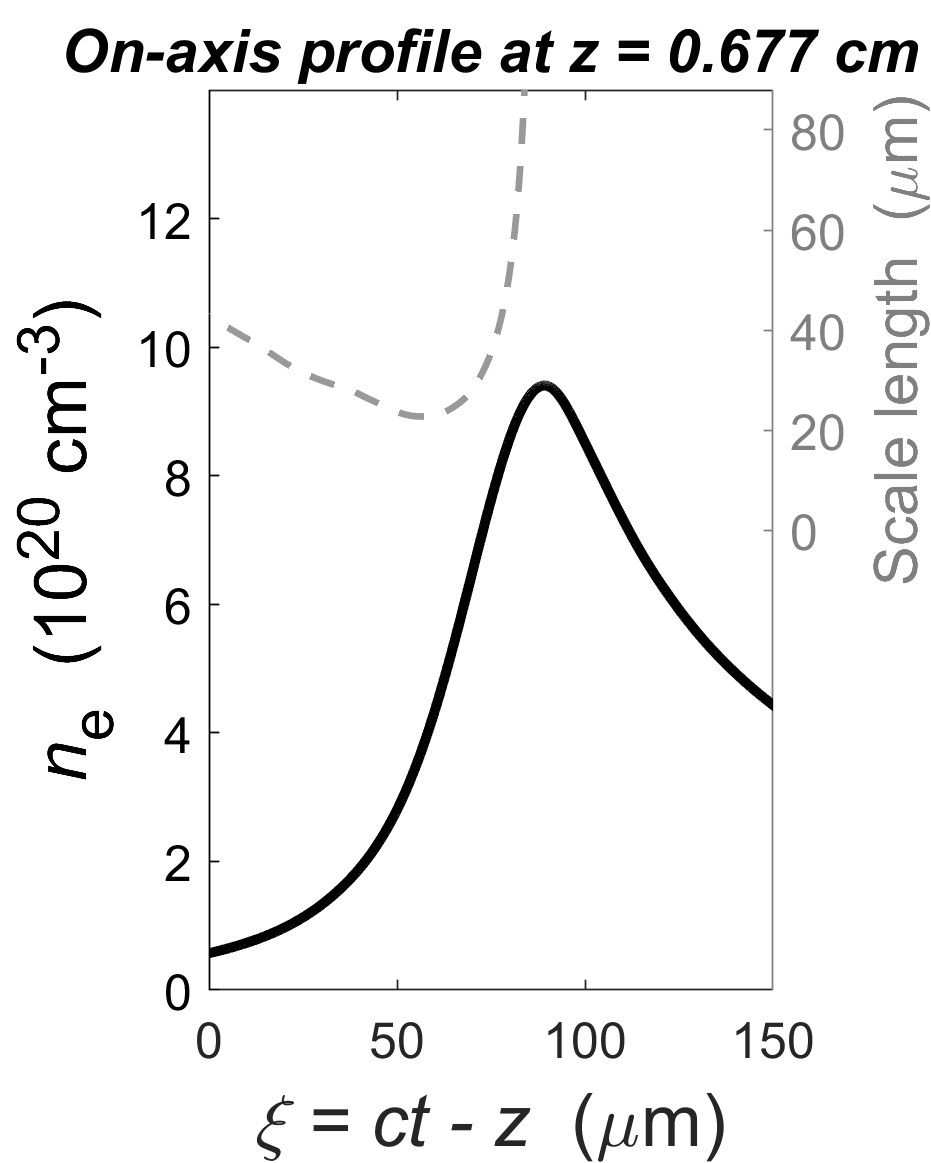 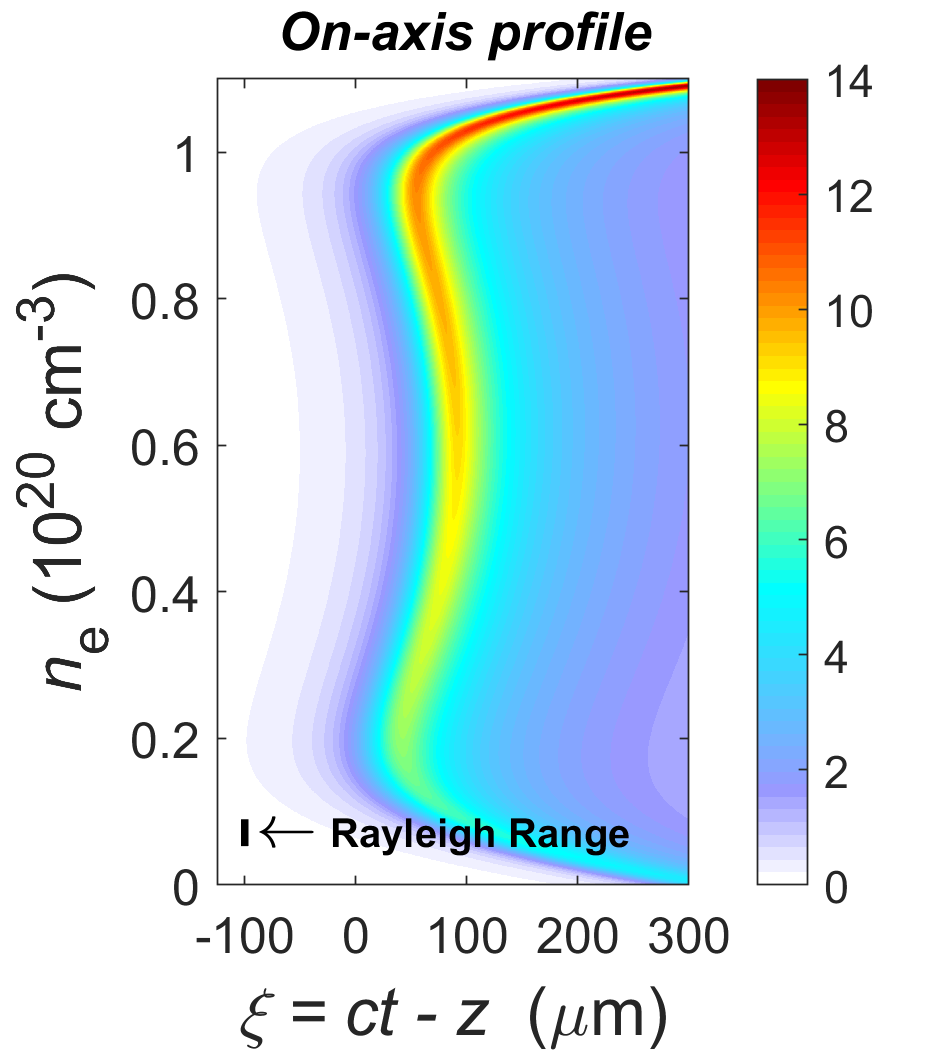 Photon kinetics equations were formulated to quantify the frequency upshift of a witness pulse copropagating with the IWAV
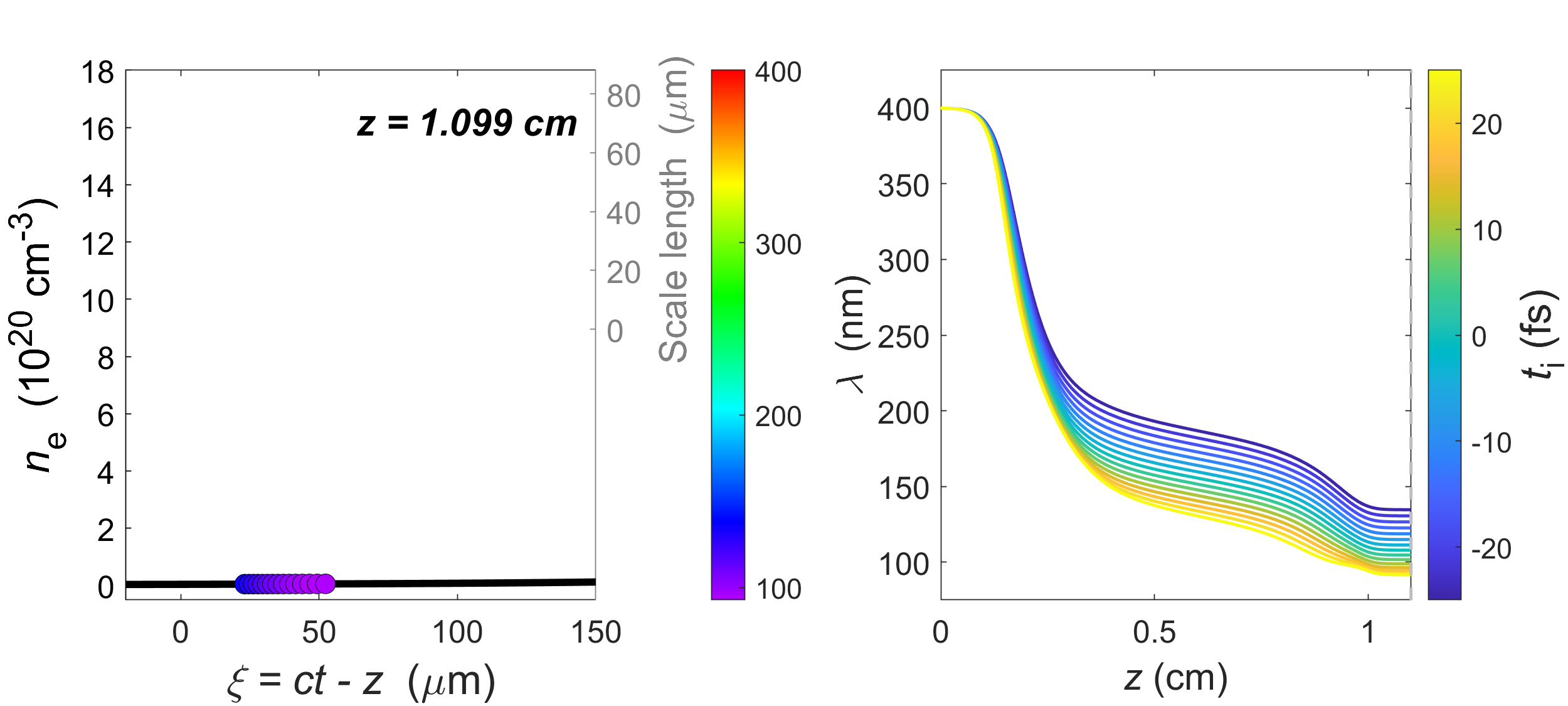 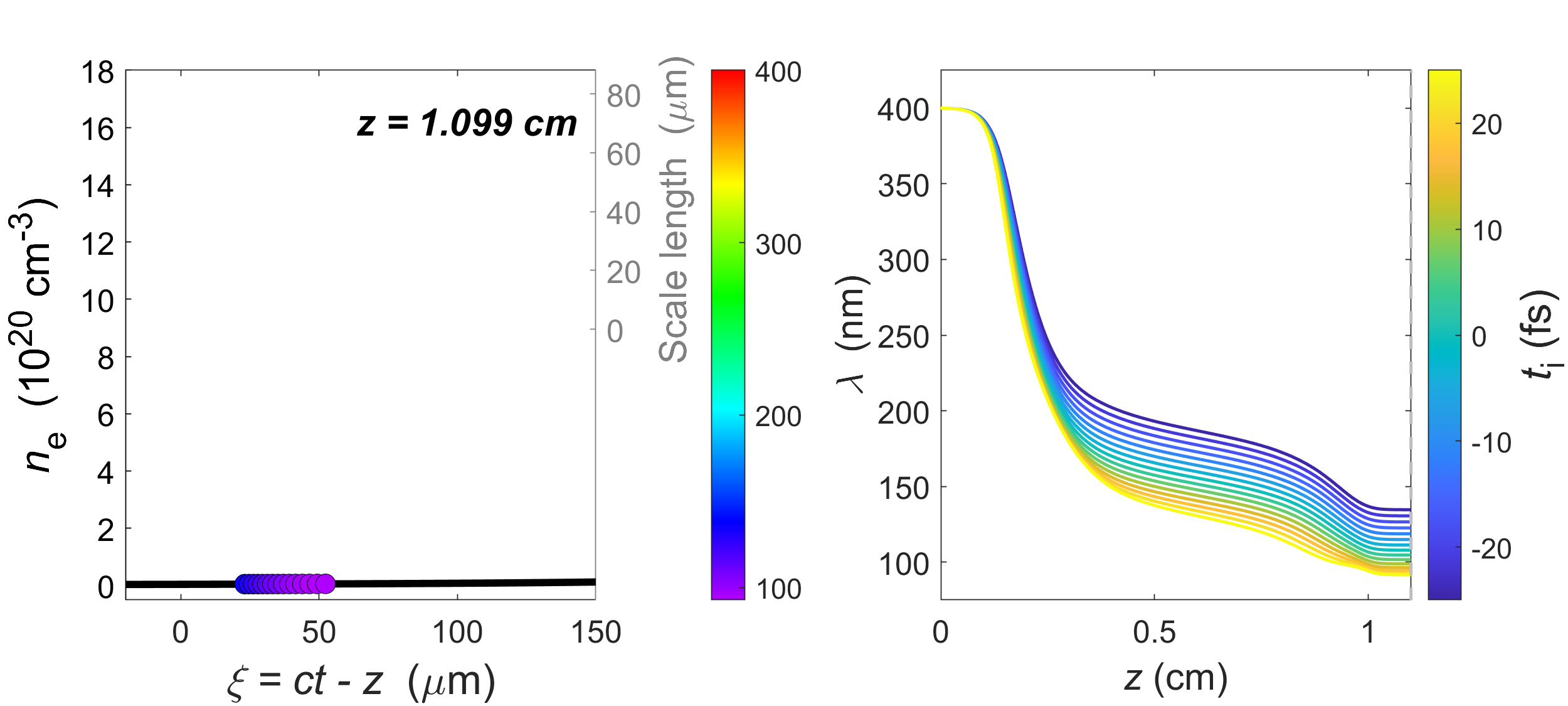 Photon kinetics simulations for a 50-fs witness pulse of 400-nm light predict frequency conversion to the XUV
An analytic model reveals multiple paths to shorter wavelengths:
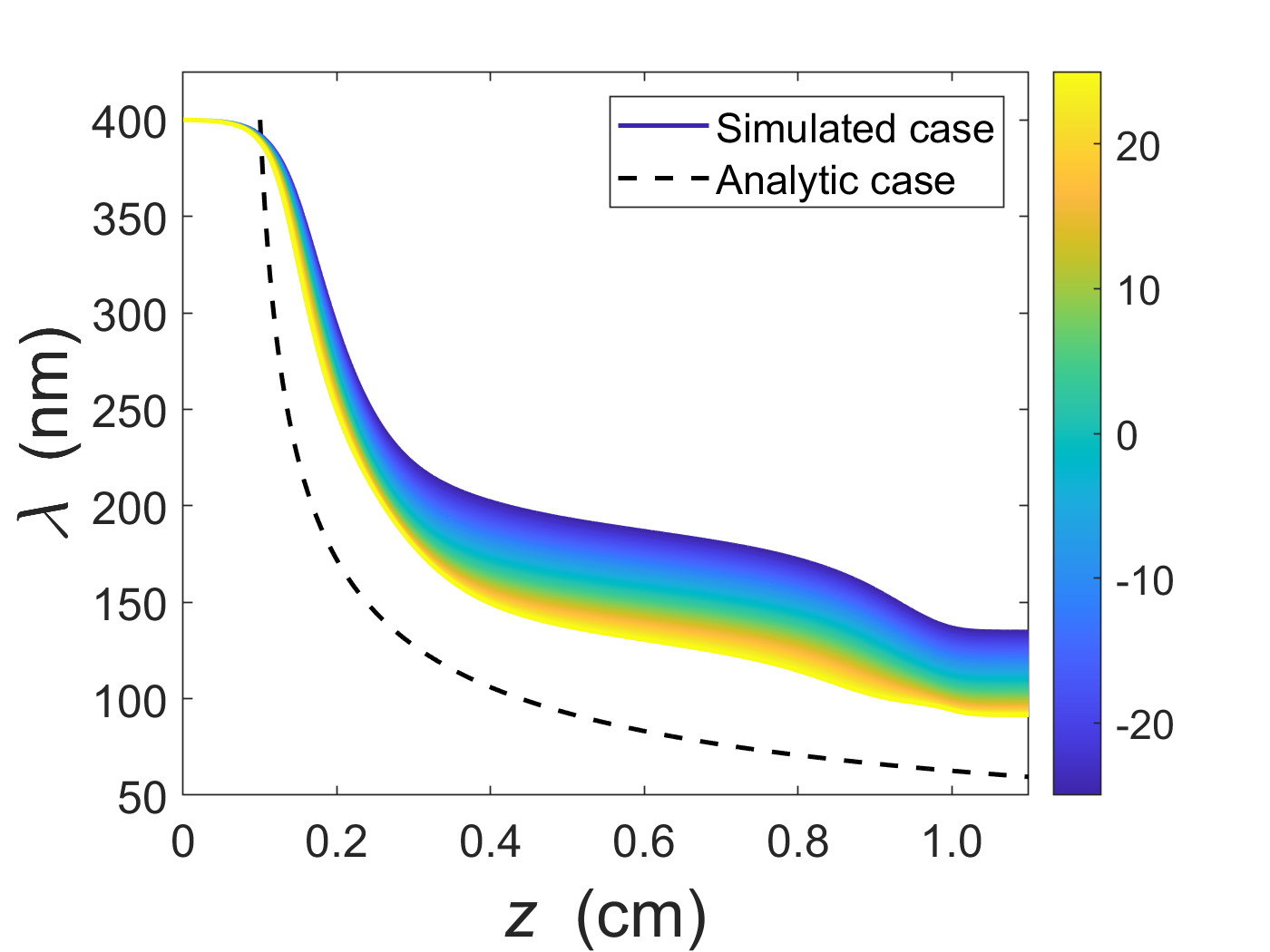 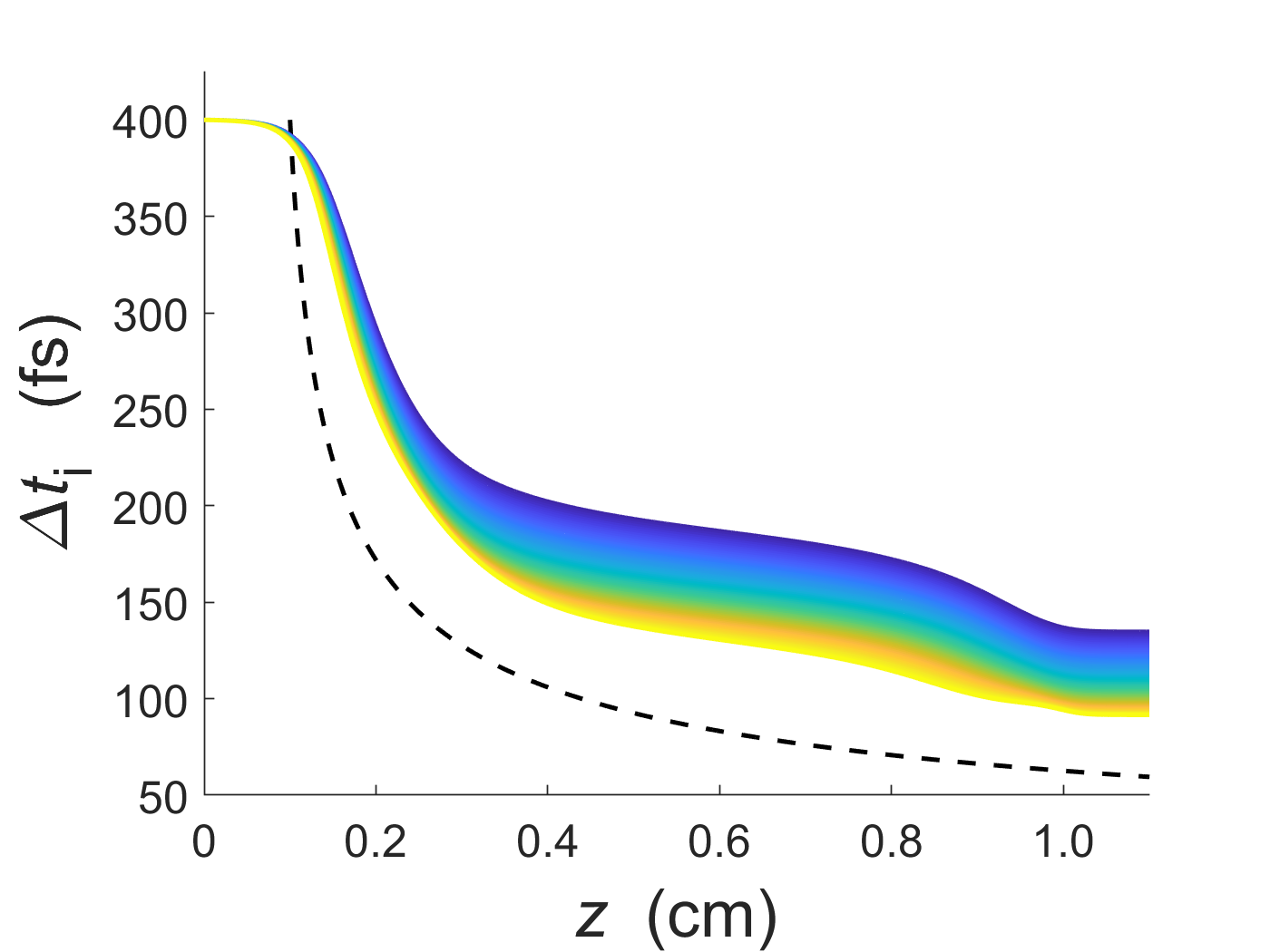 Conclusions
A flying focus pulse can trigger an ionization front that upshifts photons from the optical to the extreme ultraviolet (XUV)
The theory of photon acceleration is well developed, but experiments have long suffered from several recurrent problems

The flying focus effectively eliminates three of the most common problems

For short pulses, simulations of photon acceleration in a flying focus demonstrate frequency conversion from the optical to the XUV

This method can be scaled to produce even larger frequency shifts
Backup Slide: The simulated electron density is roughly planar along a 40 μm diameter of the radial profile
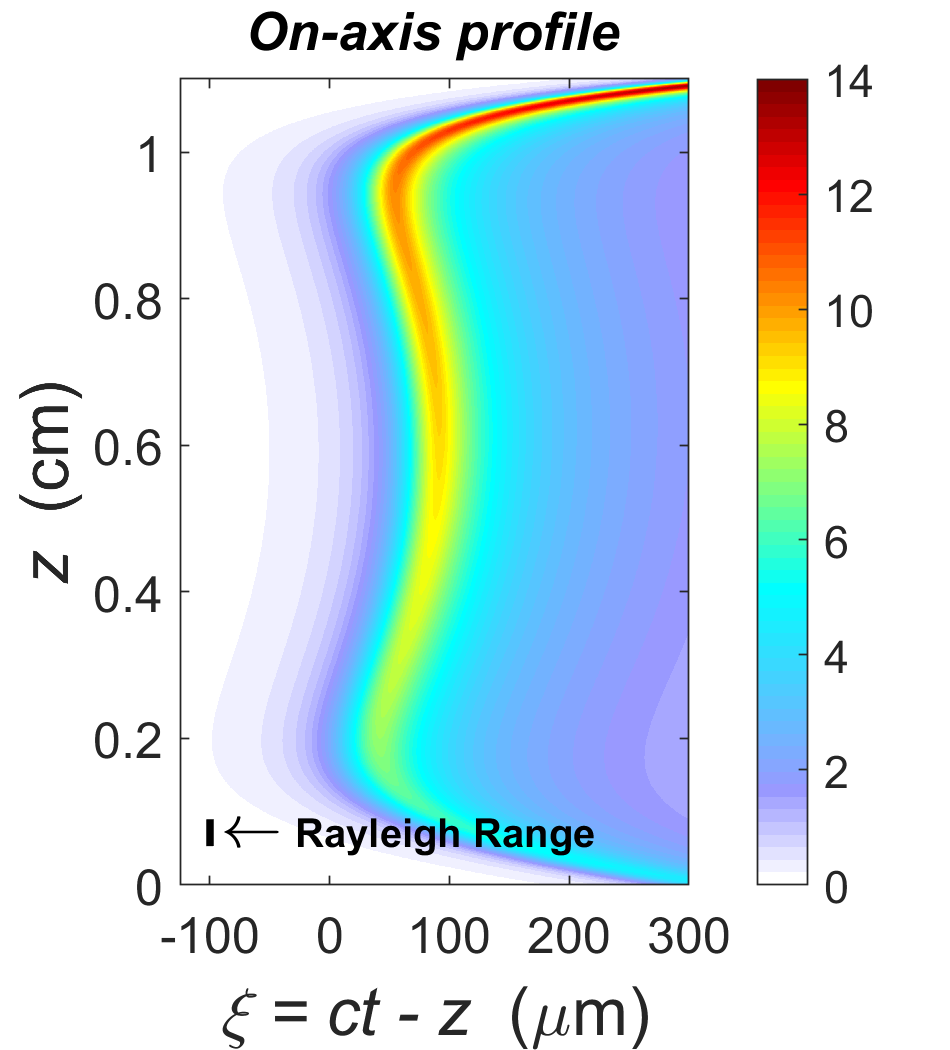 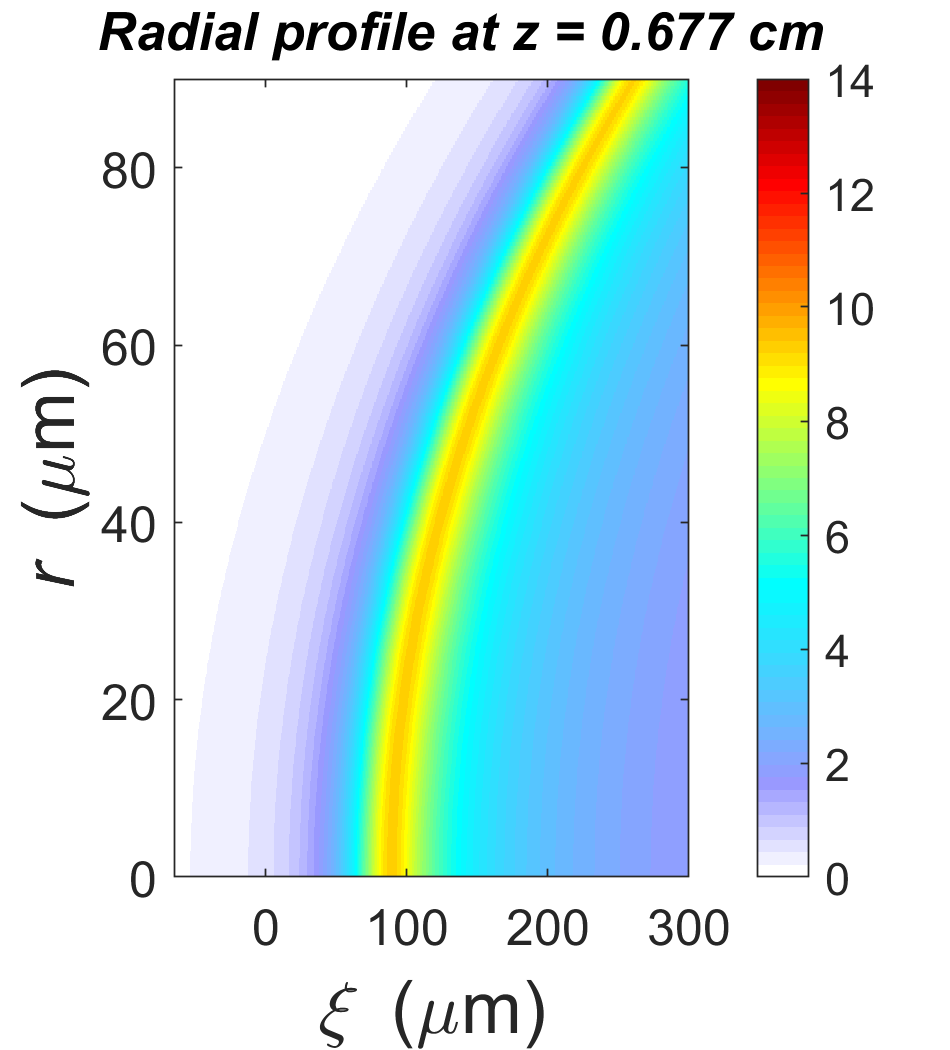 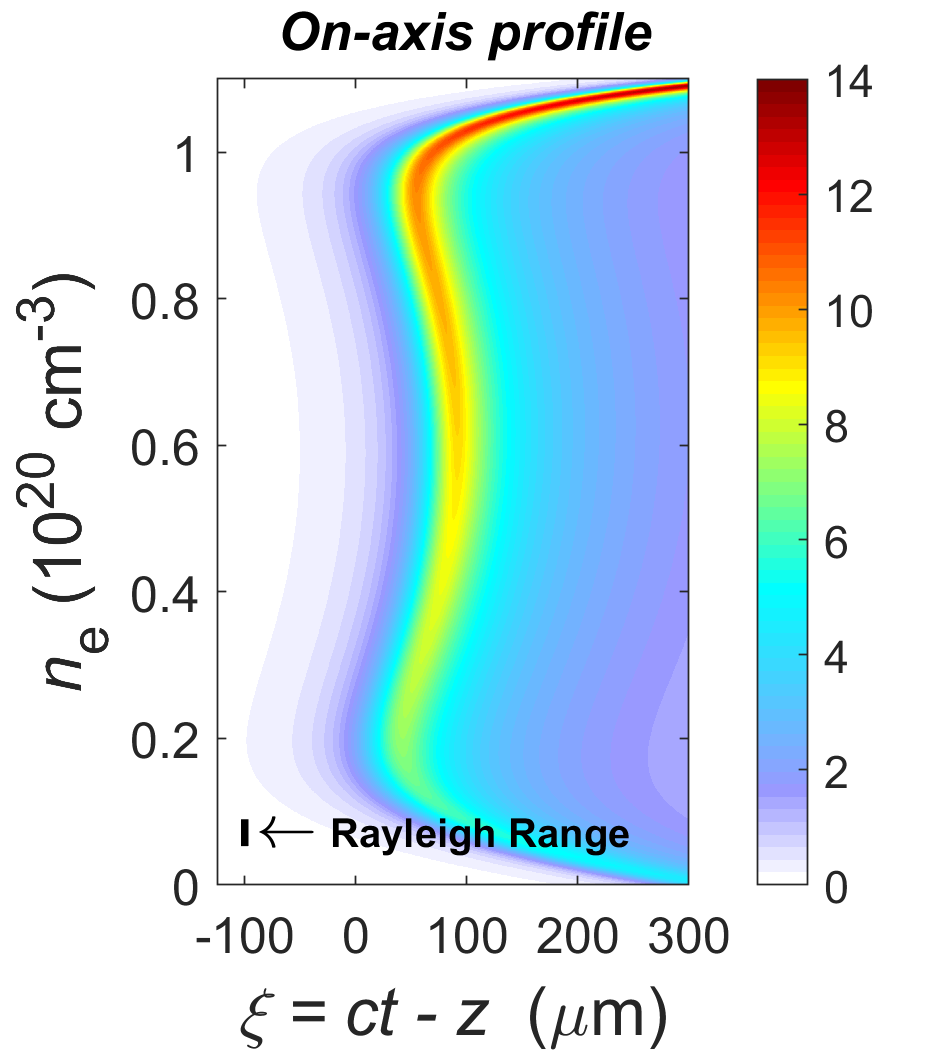 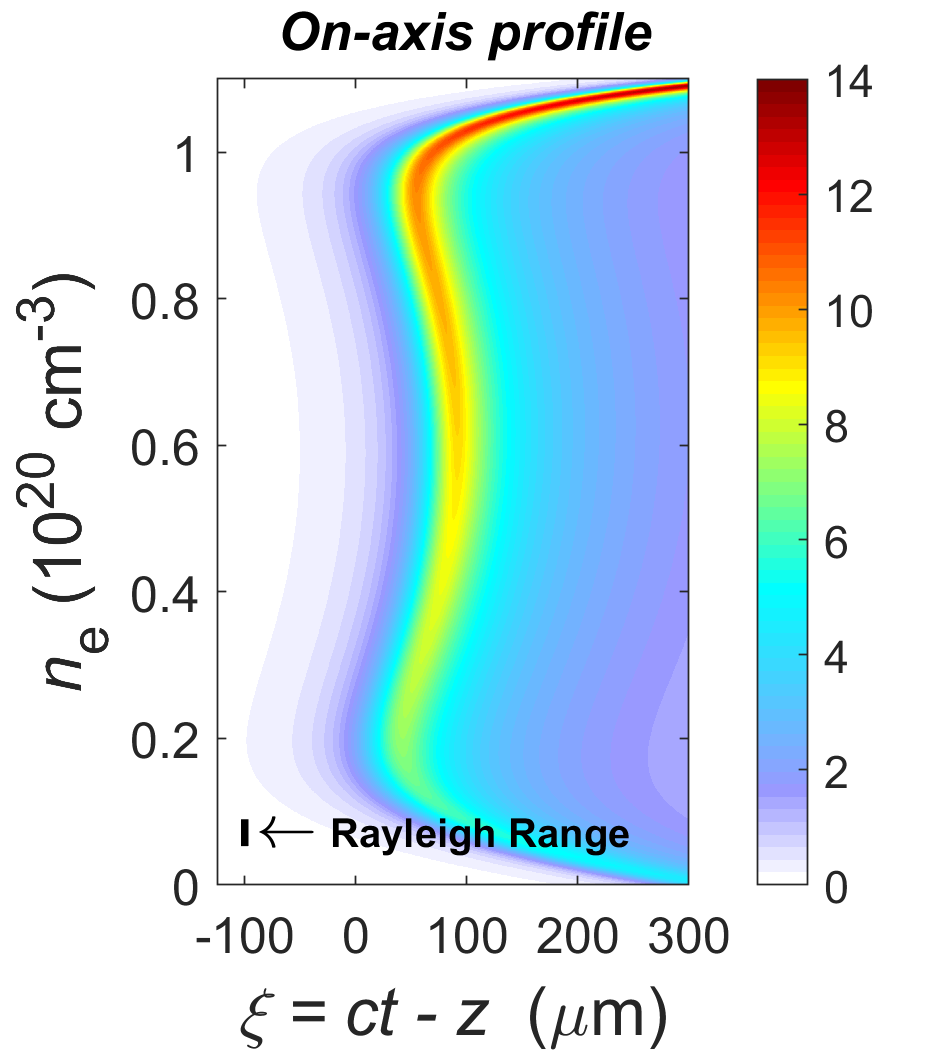 Backup Slide: Photon kinetics simulations for a 50 fs witness pulse of 400 nm light predict frequency conversion to the XUV
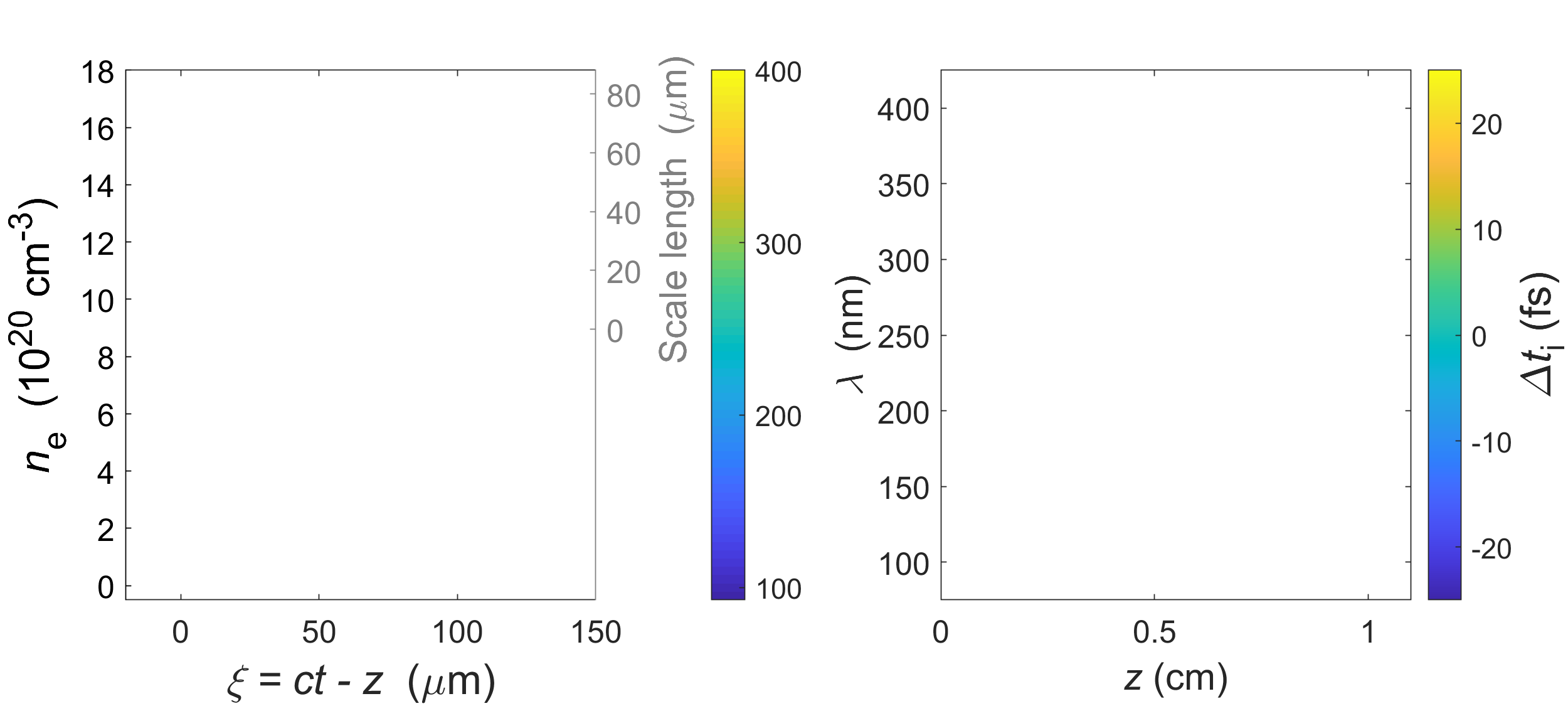 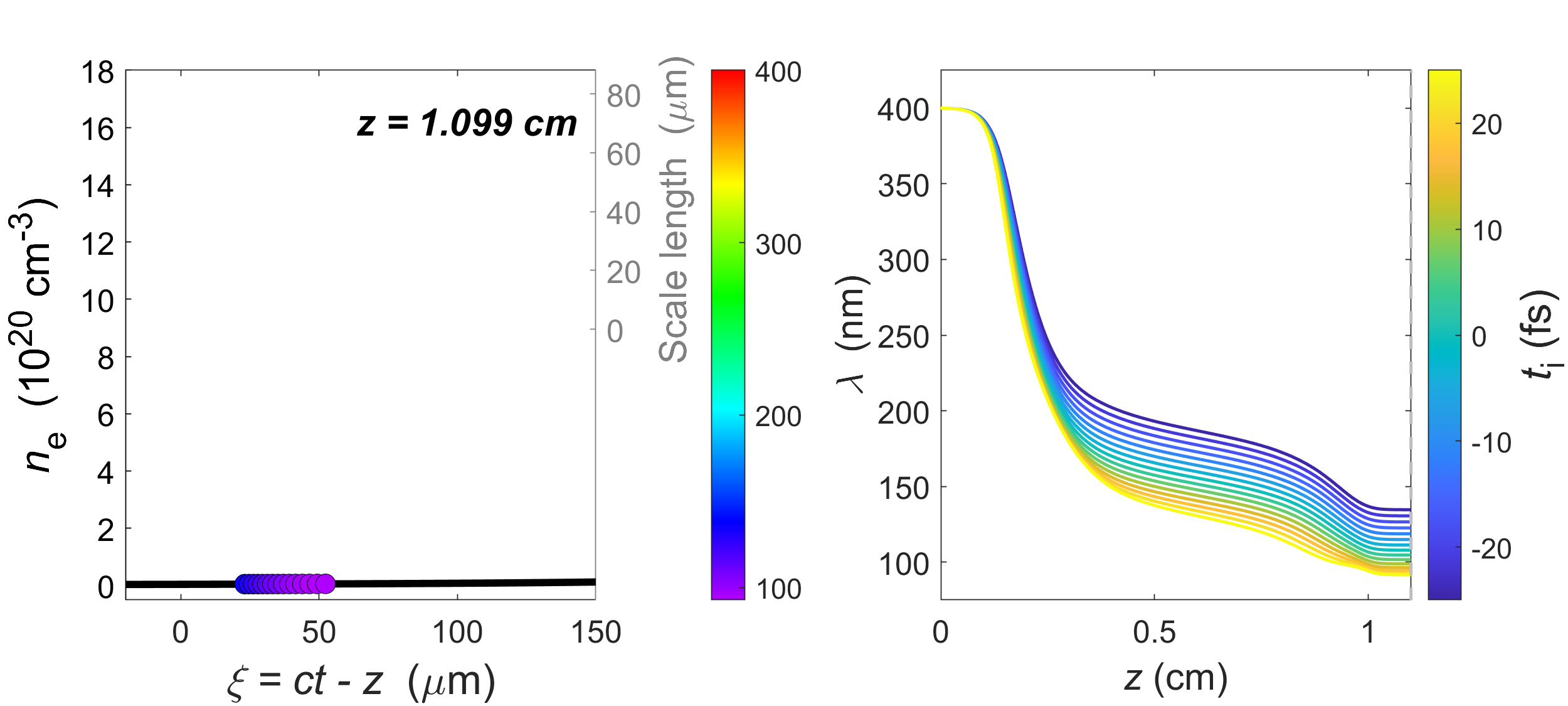 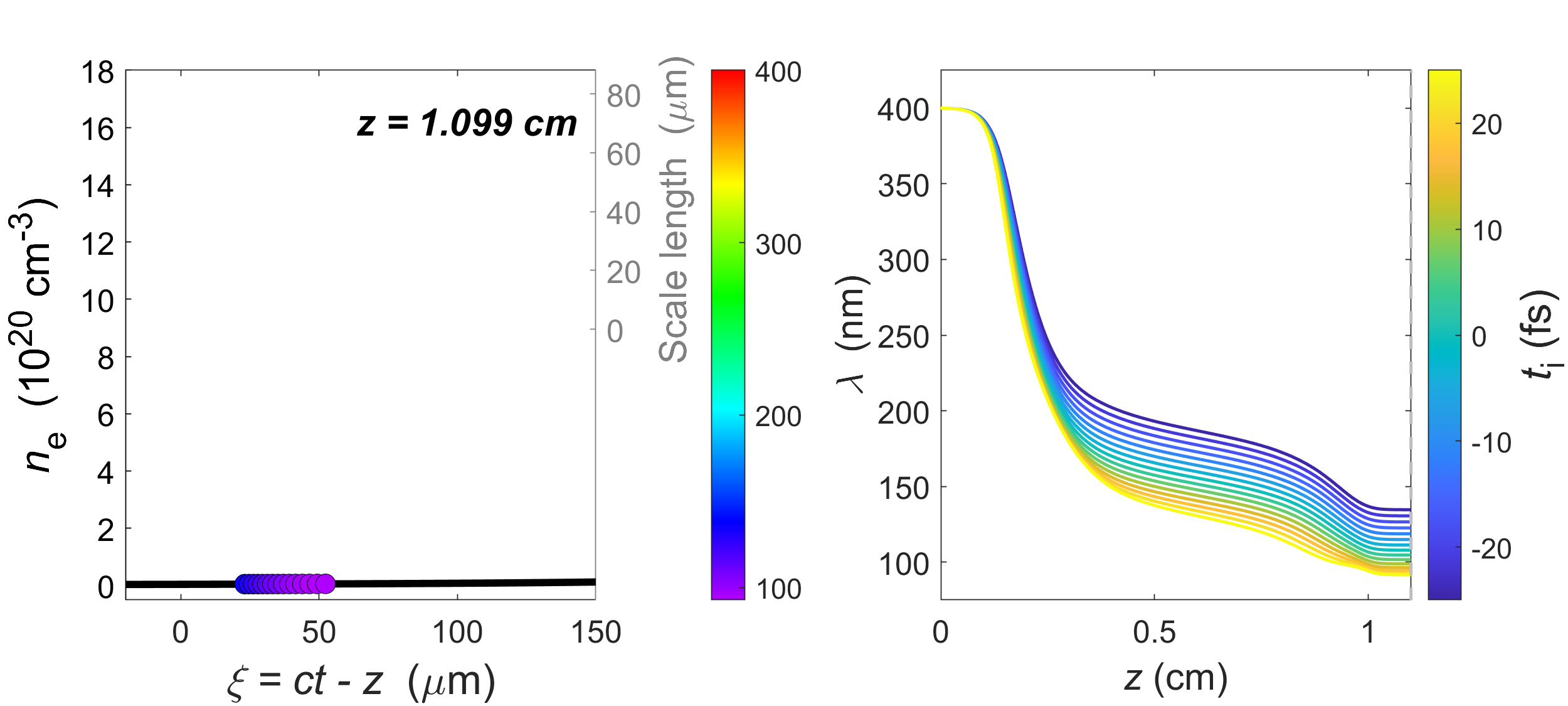